Ella k
Boreal forest (taiga)
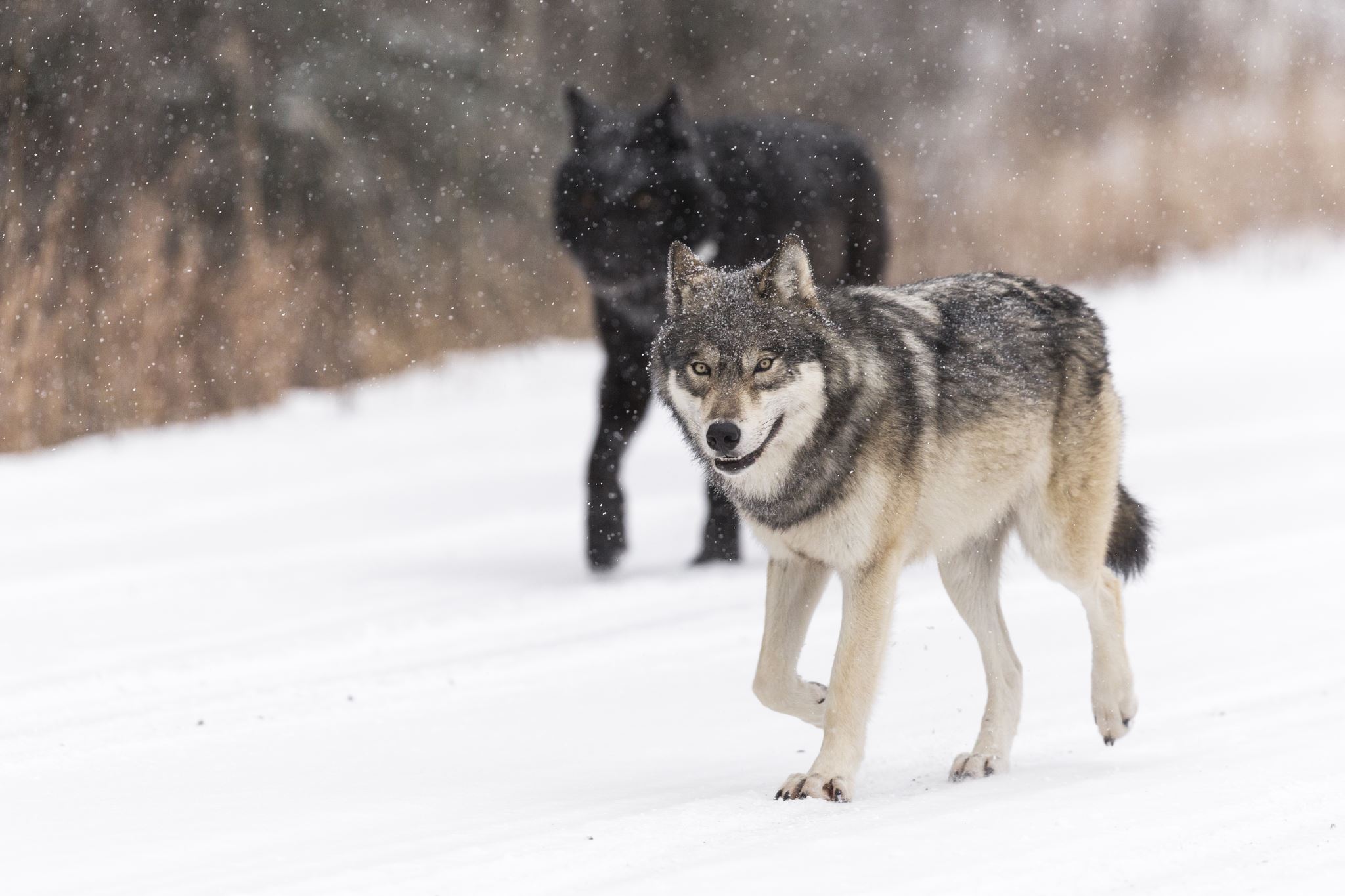 The animals in the taiga
snowshoe hares, otters, ermines, squirrels and moles are just some in a range of over 300 different species of animals.
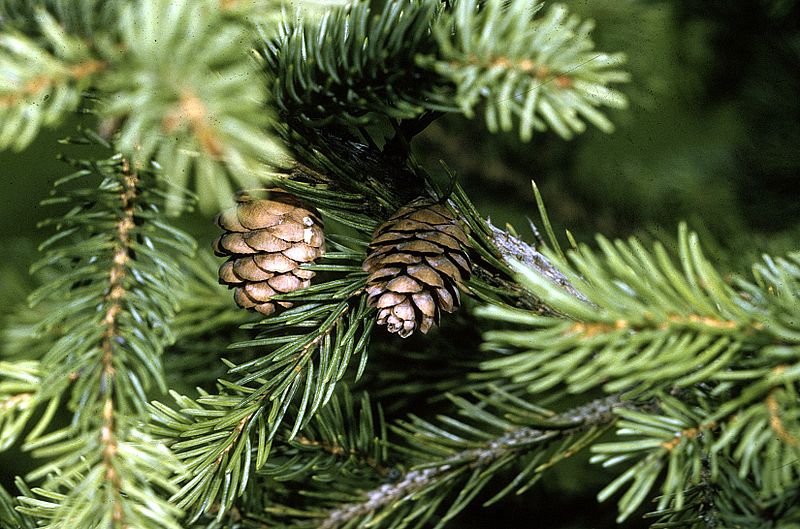 Plants in the taiga
There are birch and poplar but mostly it is dominated by  conifer species.
This Photo by Unknown author is licensed under CC BY-SA.
Three abiotic factors of a taiga
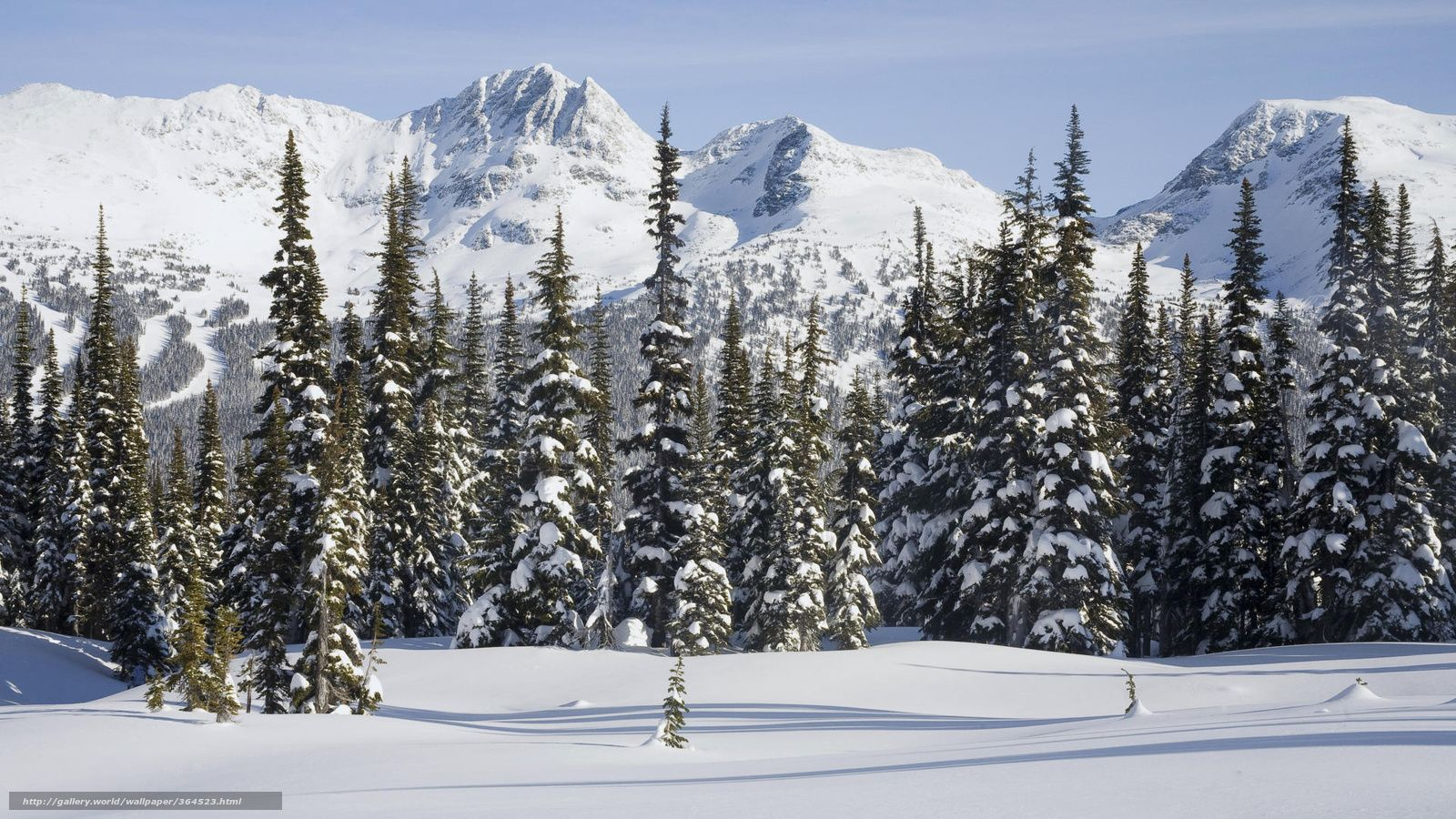 Great grey owl
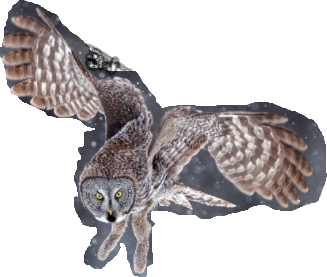 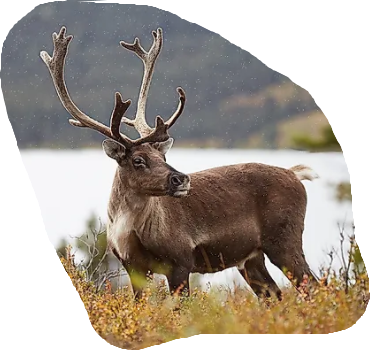 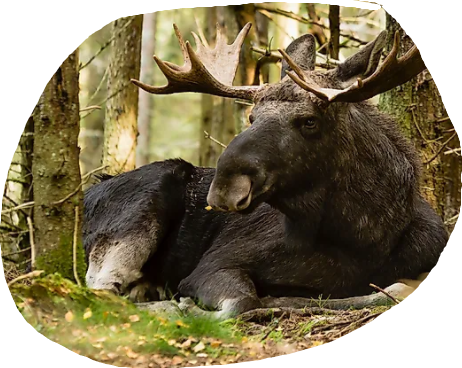 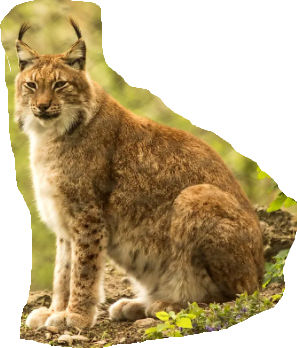 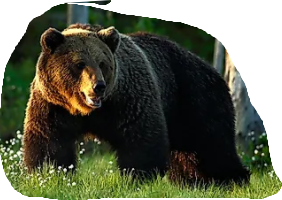 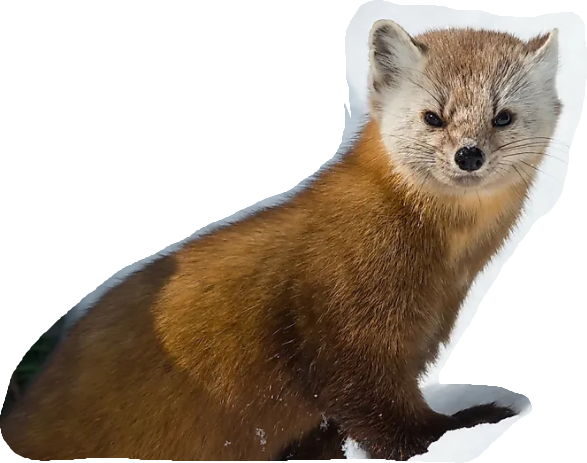 moose
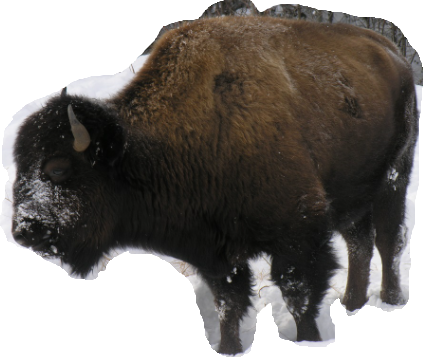 Brown bear
Caribou
Lynx
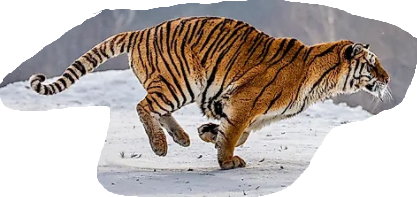 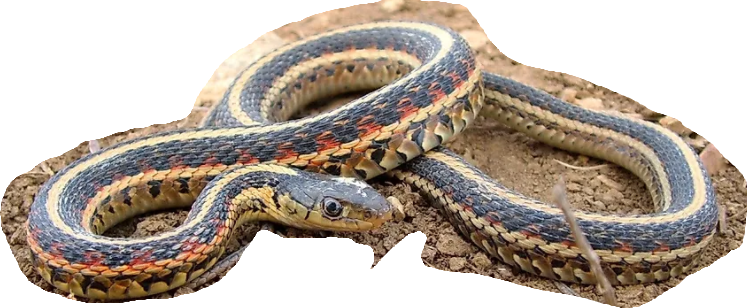 American Marten
Siberian Tiger
Red sided Garder snake
Wood bison